21б. ДВУГРАННЫЙ УГОЛ(Призма)
[Speaker Notes: В режиме слайдов ответ появляется после кликанья мышкой.]
Упражнение 1
В правильной треугольной призме ABCA1B1C1 найдите угол между плоскостями ACC1 и BCC1.
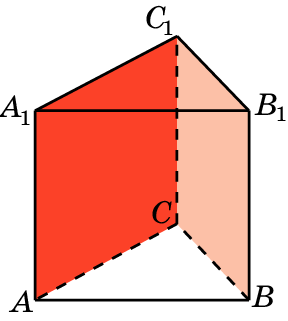 Ответ: 60o.
Упражнение 2
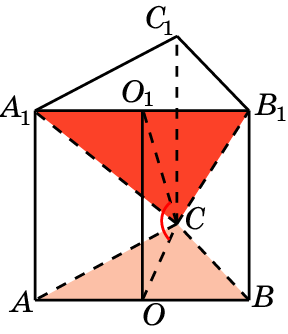 В правильной треугольной призме ABCA1B1C1, все ребра которой равны 1, найдите тангенс угла между плоскостями ABC и A1B1C.
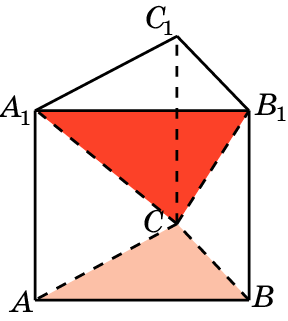 Упражнение 3
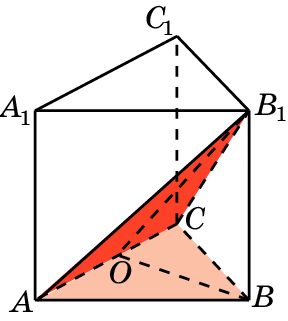 В правильной треугольной призме ABCA1B1C1, все ребра которой равны 1, найдите тангенс угла между плоскостями  ABC и ACB1.
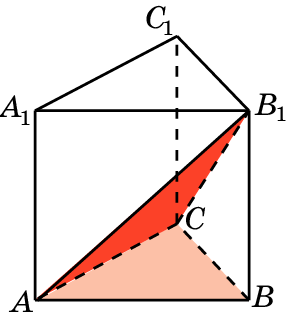 Упражнение 4
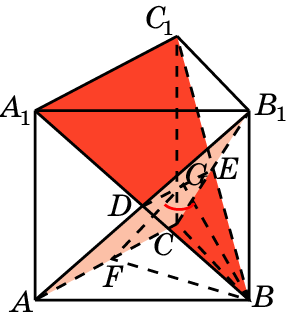 В правильной треугольной призме ABCA1B1C1, все ребра которой равны 1, найдите косинус угла между плоскостями ACB1 и A1C1B.
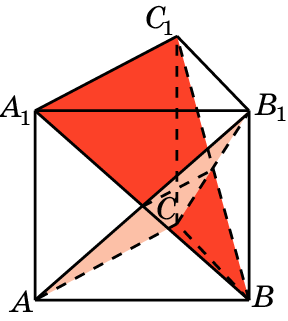 Упражнение 5
Найдите двугранный угол, образованный соседними боковыми гранями правильной 6-й призмы ABCDEFA1B1C1D1E1F1.
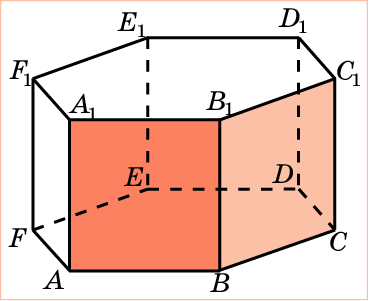 Ответ: 120о.
Упражнение 6
В правильной 6-й призме ABCDEFA1B1C1D1E1F1 найдите угол между плоскостями ABB1 и CDD1.
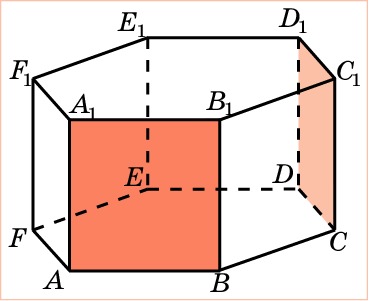 Ответ: 60о.
Упражнение 7
В правильной 6-й призме ABCDEFA1B1C1D1E1F1 найдите угол между плоскостями ACC1 и CDD1.
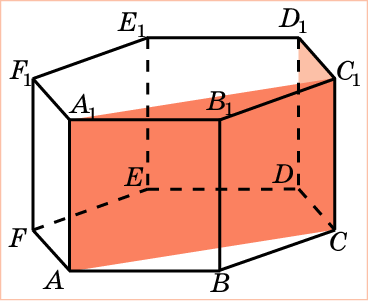 Ответ: 90о.
Упражнение 8
В правильной 6-й призме ABCDEFA1B1C1D1E1F1 найдите угол между плоскостями ACC1 и DEE1.
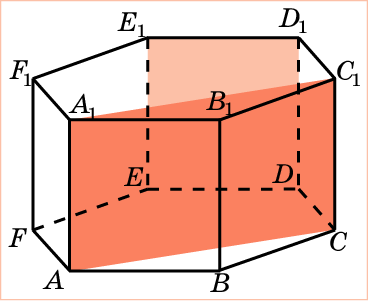 Ответ: 30о.
Упражнение 9
В правильной 6-й призме ABCDEFA1B1C1D1E1F1 найдите угол между плоскостями ACC1 и CEE1.
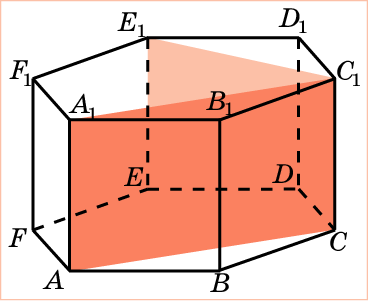 Ответ: 60о.
Упражнение 10
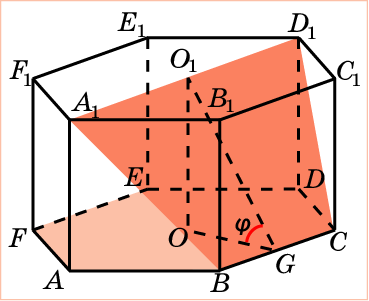 В правильной 6-й призме ABCDEFA1B1C1D1E1F1, ребра которой равны 1, найдите тангенс угла между плоскостями ABC и BCD1.
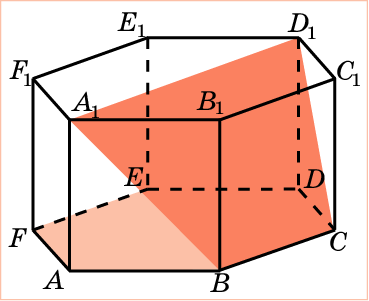 Упражнение 11
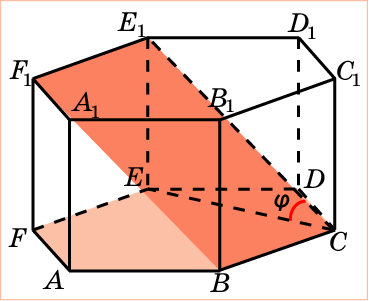 В правильной 6-й призме ABCDEFA1B1C1D1E1F1, ребра которой равны 1, найдите угол между плоскостями ABC и BCE1.
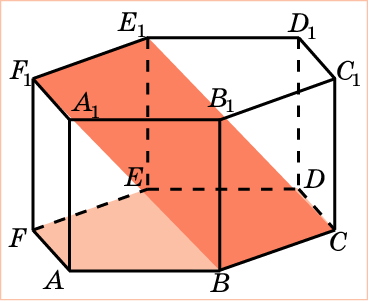 Упражнение 12
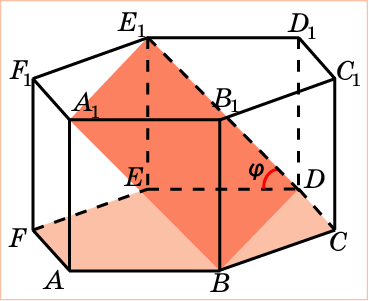 В правильной 6-й призме ABCDEFA1B1C1D1E1F1, ребра которой равны 1, найдите угол между плоскостями ABC и BDE1.
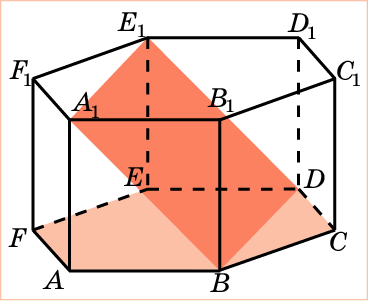 Упражнение 13
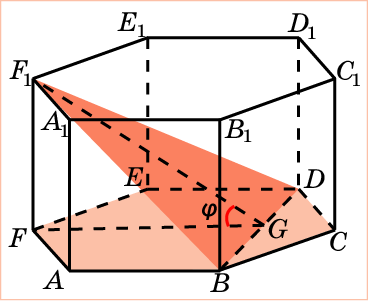 В правильной 6-й призме ABCDEFA1B1C1D1E1F1, ребра которой равны 1, найдите тангенс угла между плоскостями ABC и BDF1.
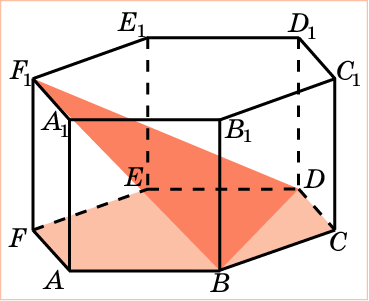 Упражнение 14
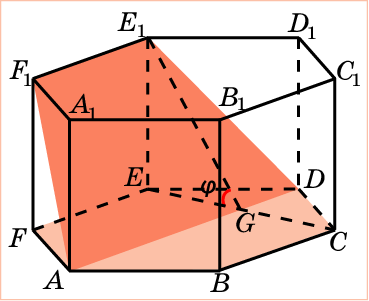 В правильной 6-й призме ABCDEFA1B1C1D1E1F1, ребра которой равны 1, найдите тангенс угла между плоскостями ABC и ADE1.
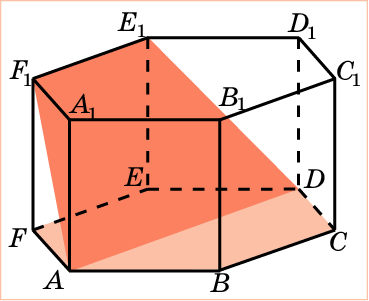 Упражнение 15
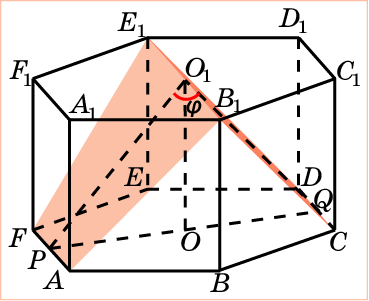 В правильной 6-й призме ABCDEFA1B1C1D1E1F1, ребра которой равны 1, найдите косинус угла между плоскостями CDE1 и AFE1.
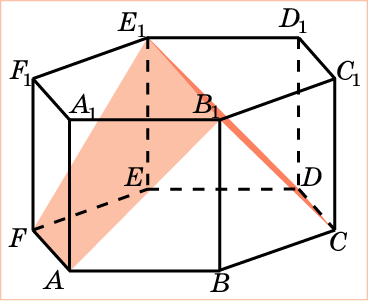 Упражнение 16
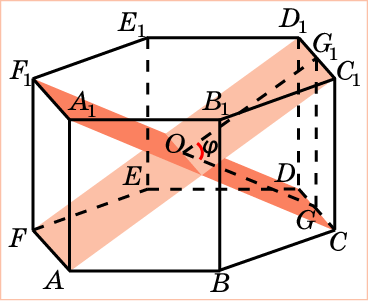 В правильной 6-й призме ABCDEFA1B1C1D1E1F1, ребра которой равны 1, найдите угол между плоскостями CDF1 и AFD1.
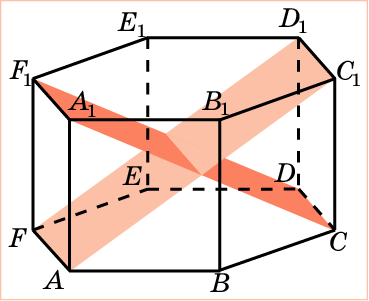 Упражнение 17
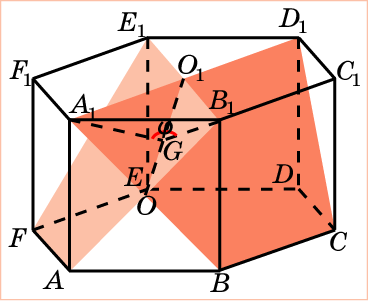 В правильной 6-й призме ABCDEFA1B1C1D1E1F1, ребра которой равны 1, найдите косинус угла между плоскостями BCD1 и AFE1.
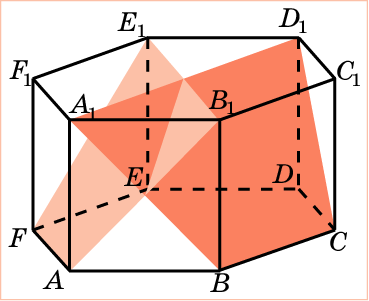 Упражнение 18
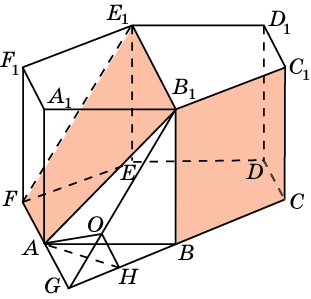 В правильной 6-й призме ABCDEFA1B1C1D1E1F1, ребра которой равны 1, найдите косинус угла между плоскостями BCC1 и AFE1.
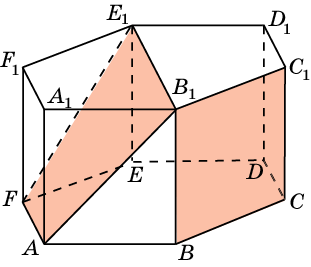